Интегрированное занятие –опыт проведения
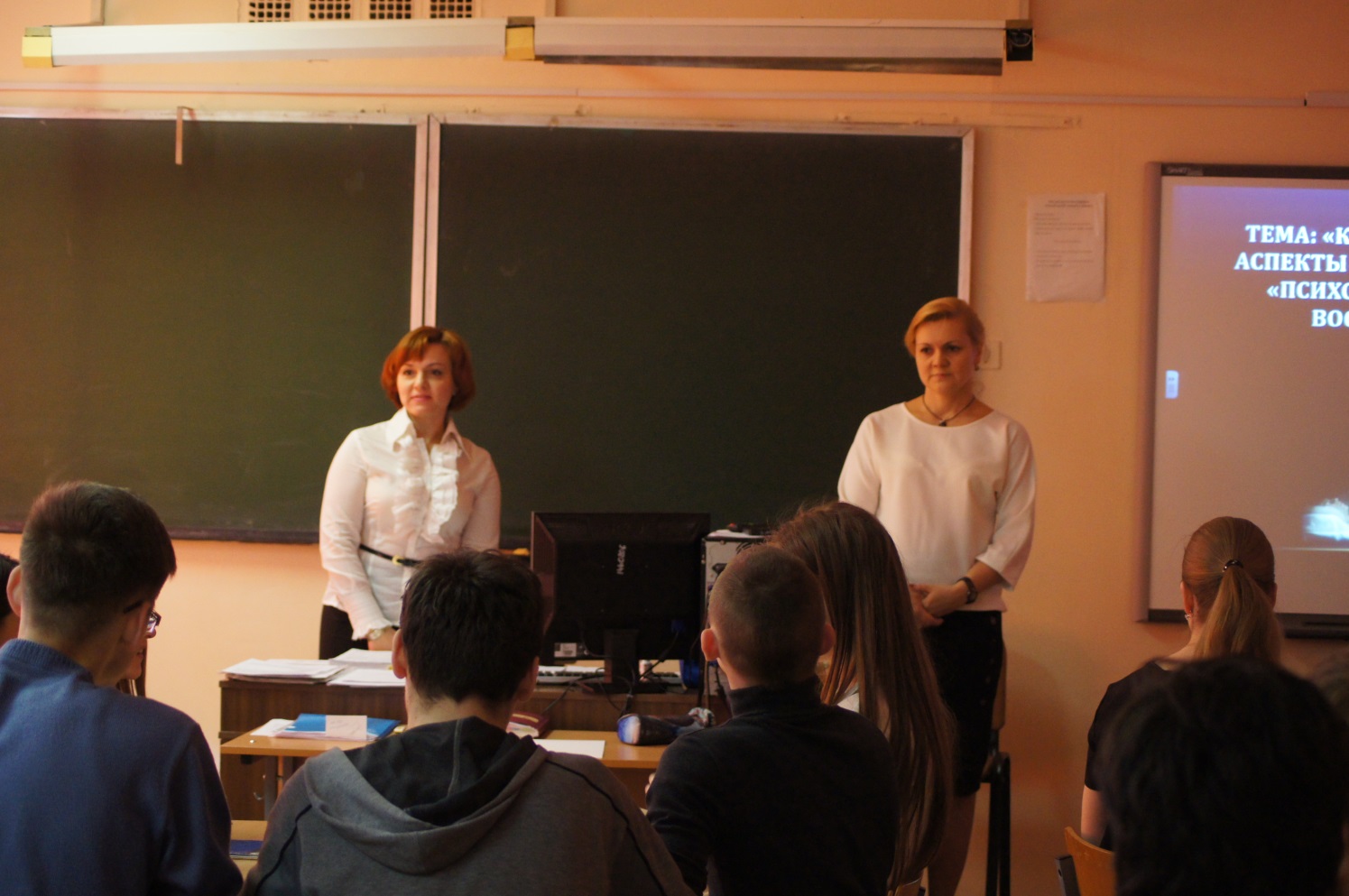 Авторы: Горбачева Ю.В., Королева А.П.
Интеграция – это объедение в целое разрозненных частей, глубокое взаимопроникновение, слияние в одном учебном материале обобщенных знаний в той или иной области.
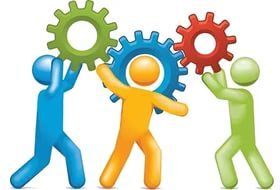 Преимущества интеграции на занятии
1.    Окружающий мир познается в многообразии и единстве.
2.     Интегрированные уроки развивают потенциал самих учащихся.
3.  Форма проведения интегрированных уроков нестандартна, увлекательна.
   -  Использование различных видов работы поддерживает внимание студентов на высоком уровне, что позволяет говорить о развивающей эффективности таких занятий.
   -  Они снимают утомляемость, перенапряжение учащихся за счетпереключений на разнообразные виды деятельности.
 4.   Интеграция дает возможность для самореализации, самовыражения, творчества преподавателя.
При планировании и организации таких уроков преподавателю важно учитывать следующие условия:
1.    В интегрированном уроке объединяются блоки знаний двух-трех различных предметов, поэтому чрезвычайно важно правильно определить главную цель интегрированного урока. Если общая цель определена, то из содержания предметов берутся только те сведения, которые необходимы для ее реализации.
2. При планировании требуется тщательное определение оптимальной нагрузки различными видами деятельности учащихся на уроке.
3.  При проведении интегрированного урока преподавателями (ведущими разные предметы) требуется тщательная координация действий.
При планировании и организации таких уроков преподавателю важно учитывать следующие условия:
1.    В интегрированном уроке объединяются блоки знаний двух-трех различных предметов, поэтому чрезвычайно важно правильно определить главную цель интегрированного урока. Если общая цель определена, то из содержания предметов берутся только те сведения, которые необходимы для ее реализации.
2. В интегрированном уроке из нескольких предметов один является ведущим.
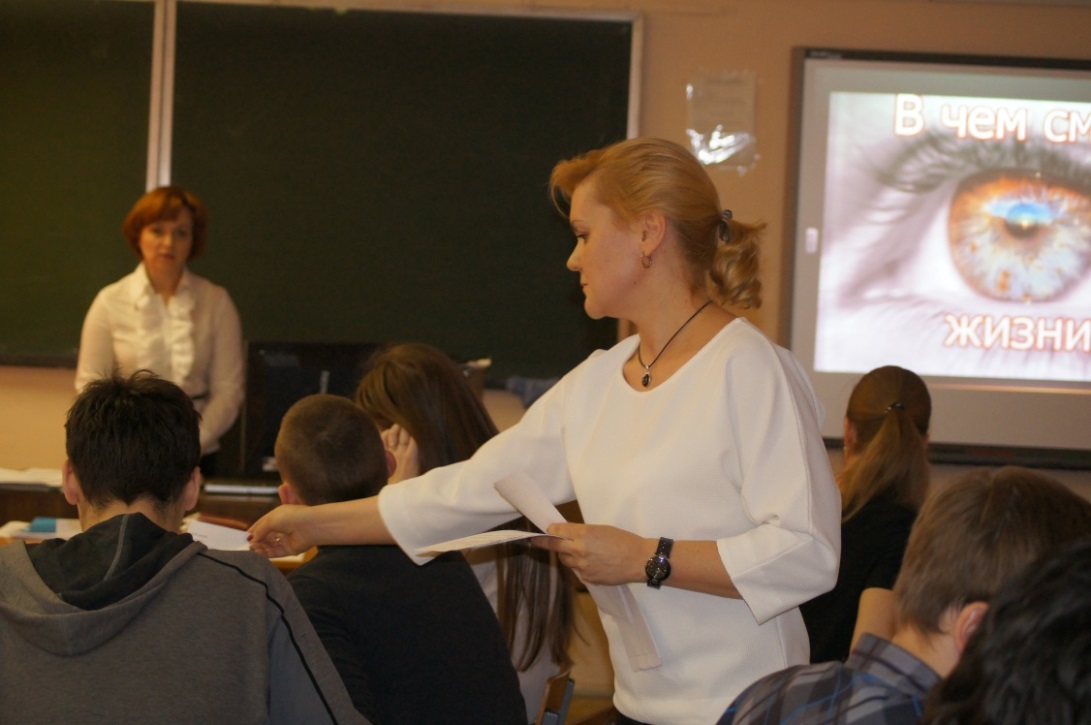 Вывод
Интеграция - это не просто сложение, а взаимопроникновение двух или более предметов. И поэтому на одном занятии  не могут быть представлены в равной степени все дисциплины. Одной из дисциплин надо потесниться, вобрав в себя вторую,  осветившись ею, по-новому раскрыть себя. В противном случае польза от интегрирования сомнительная, а вред (хотя бы в виде перегрузки) явный.
Чем же отличается интегрированный урок от обычной формы урока?
Отличие, прежде всего, состоит в специфике учебного материала, на нем рассматриваемого или изучаемого. Чаще всего предметом анализа выступают многоплановые объекты, информация о сущности которых содержится в различных учебных дисциплинах.
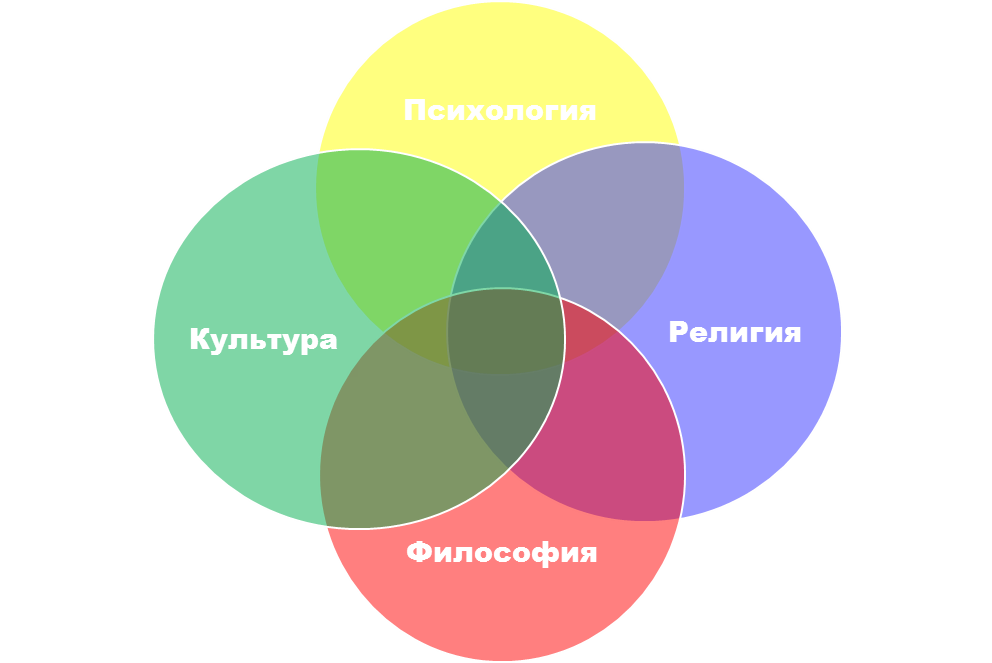 СМЕРТЬ
НАШ Опыт интегрированного занятия- Тема: « Культурно-религиозные и психологические  аспекты отношения к смерти»
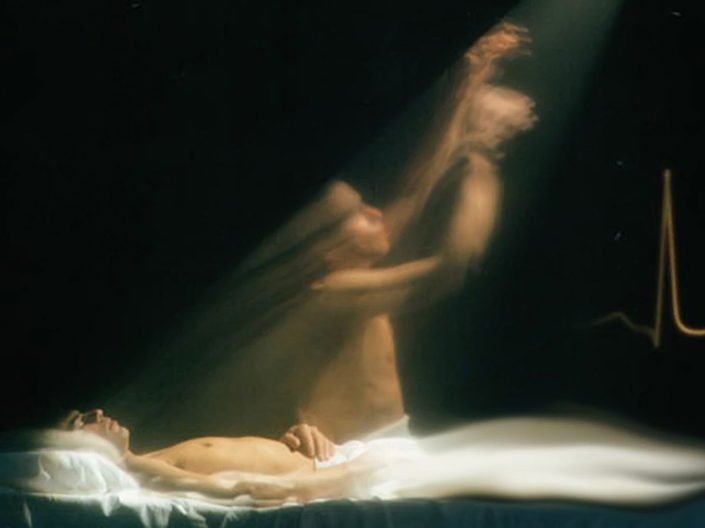 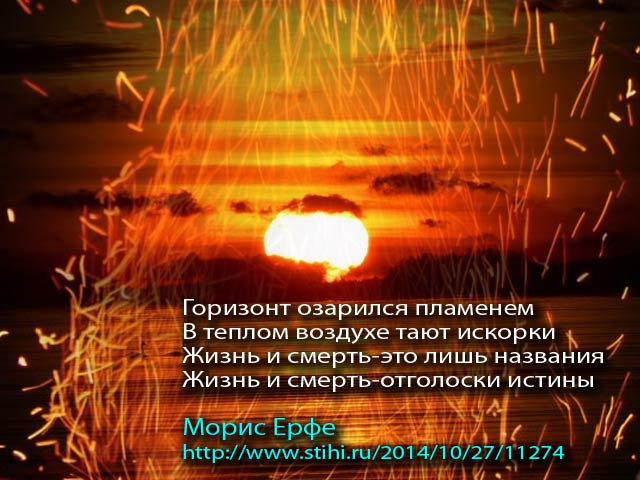 ЦЕЛЬ ЗАНЯТИЯ: сформировать представление о смерти как важнейшем этапе духовного развития человека и о психологических факторах, сопровождающих процесс умирания.
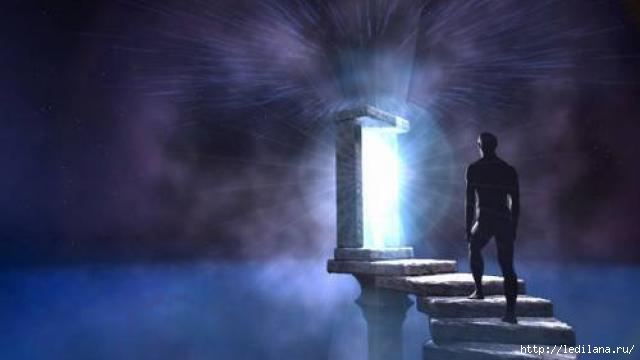 В результате занятия студент сможет:
описать отношение к смерти в зависимости от особенностей личности и данной культуры;
выделять психологические особенности умирающего человека и его родственников;
восстановить в памяти варианты культурно-религиозных учений о смерти;
осознать связь между традициями отношения к смерти и моралью общества;
использовать ресурсы личности для поддержания психоэмоционального состояния
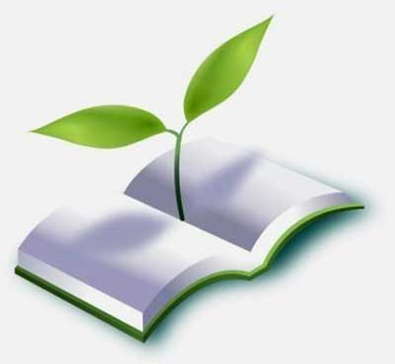 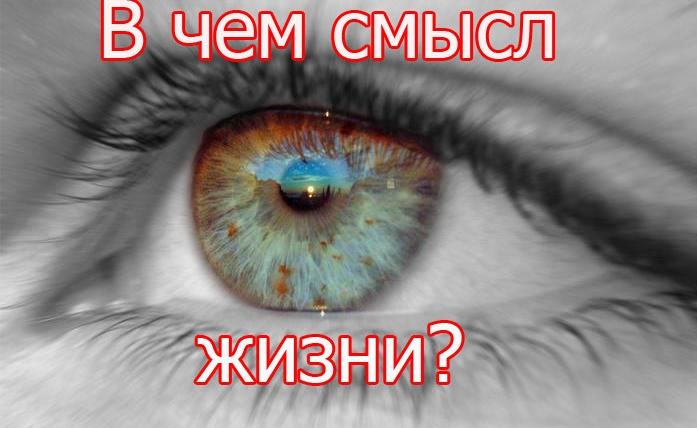 Входной контроль
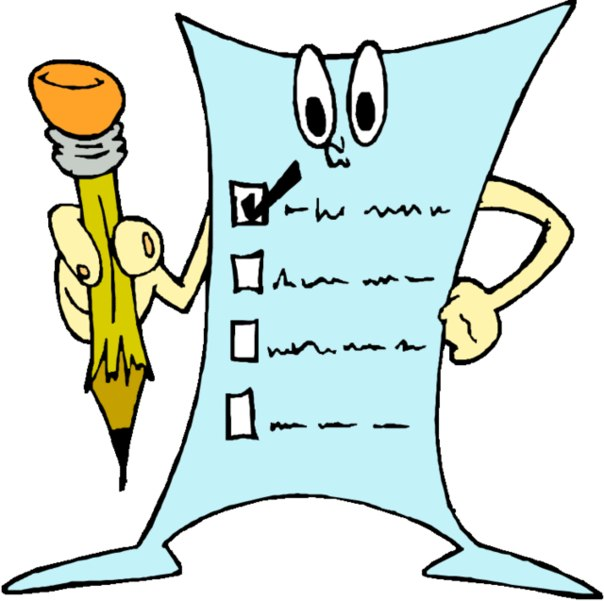 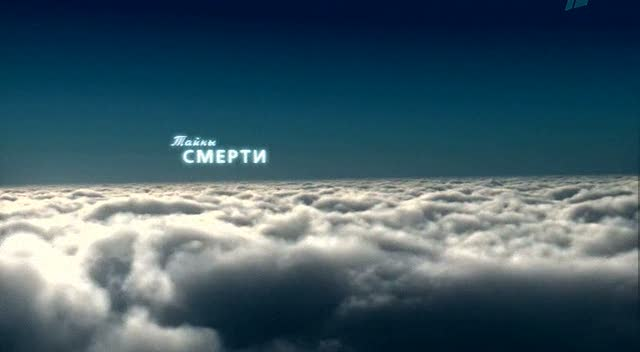 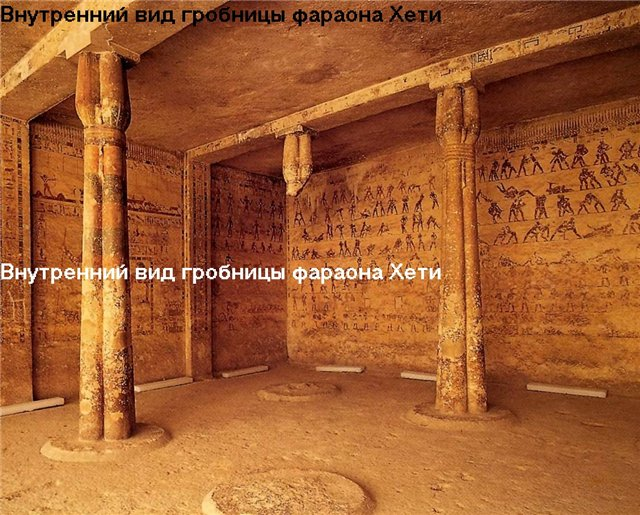 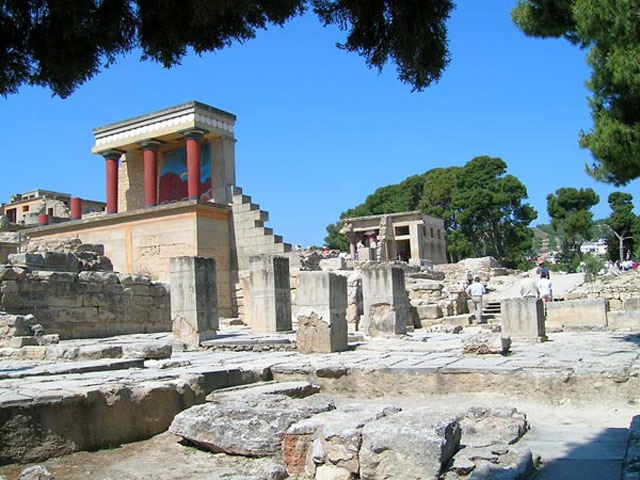 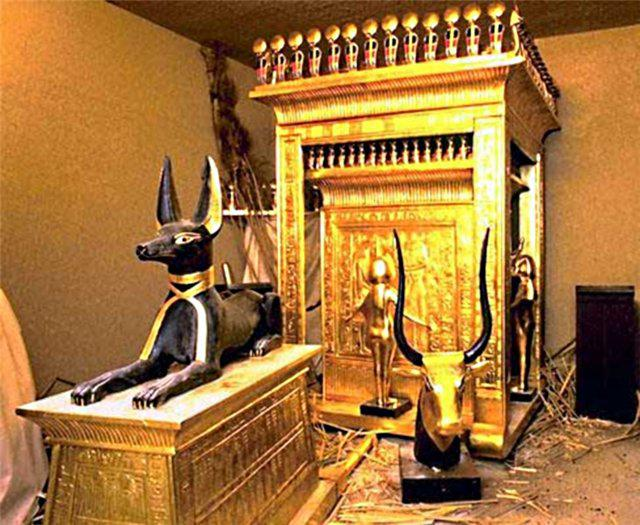 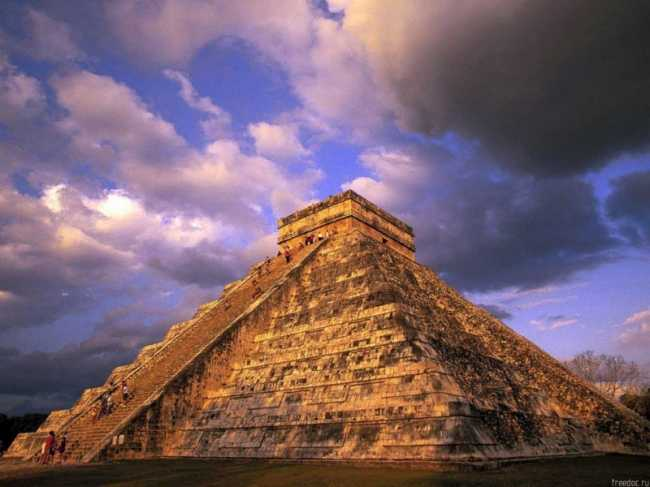 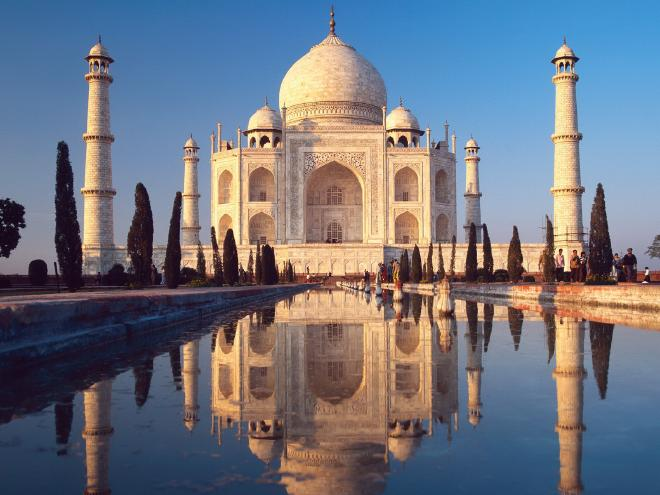 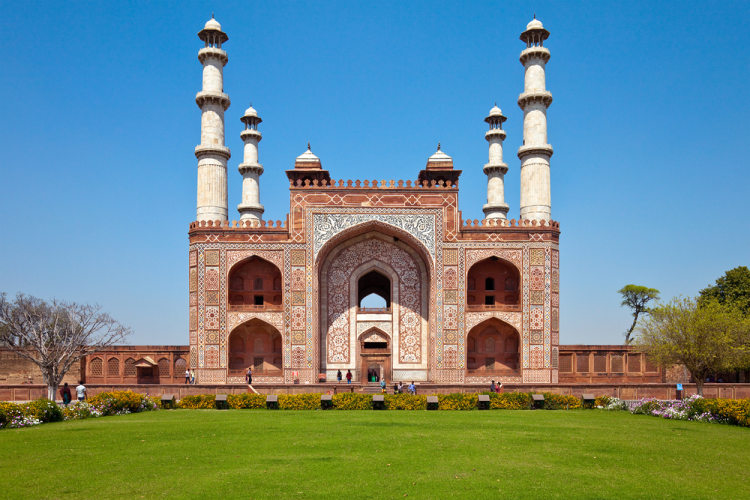 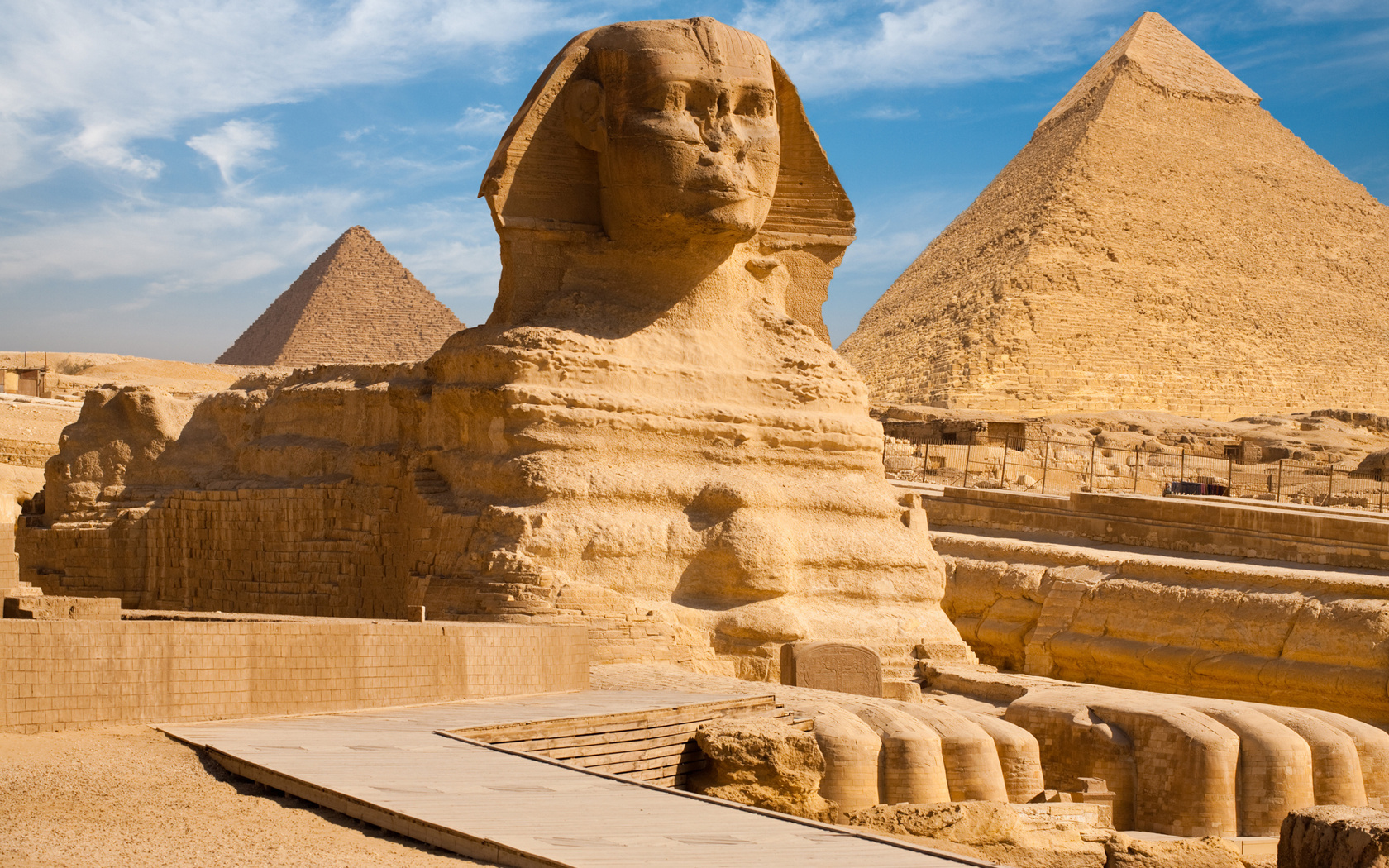 Графический тест ВАШИ МЫСЛИ О СМЕРТИ
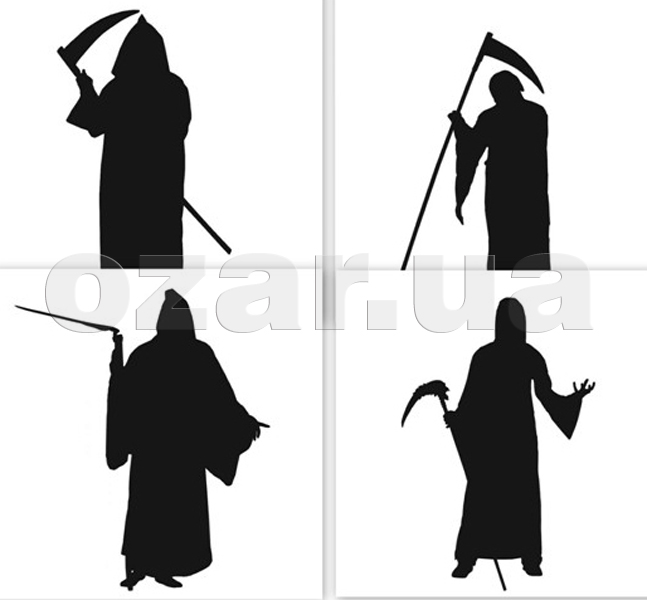 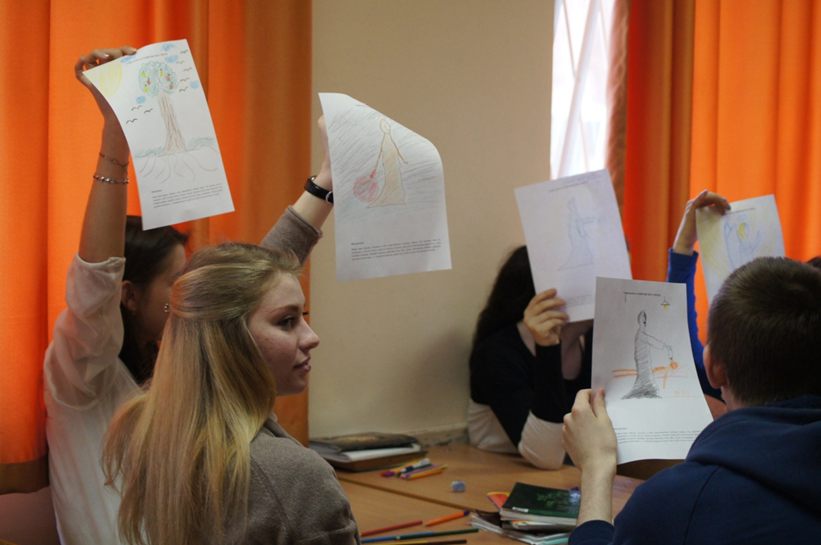 смерть как «параметр» коллективного сознания
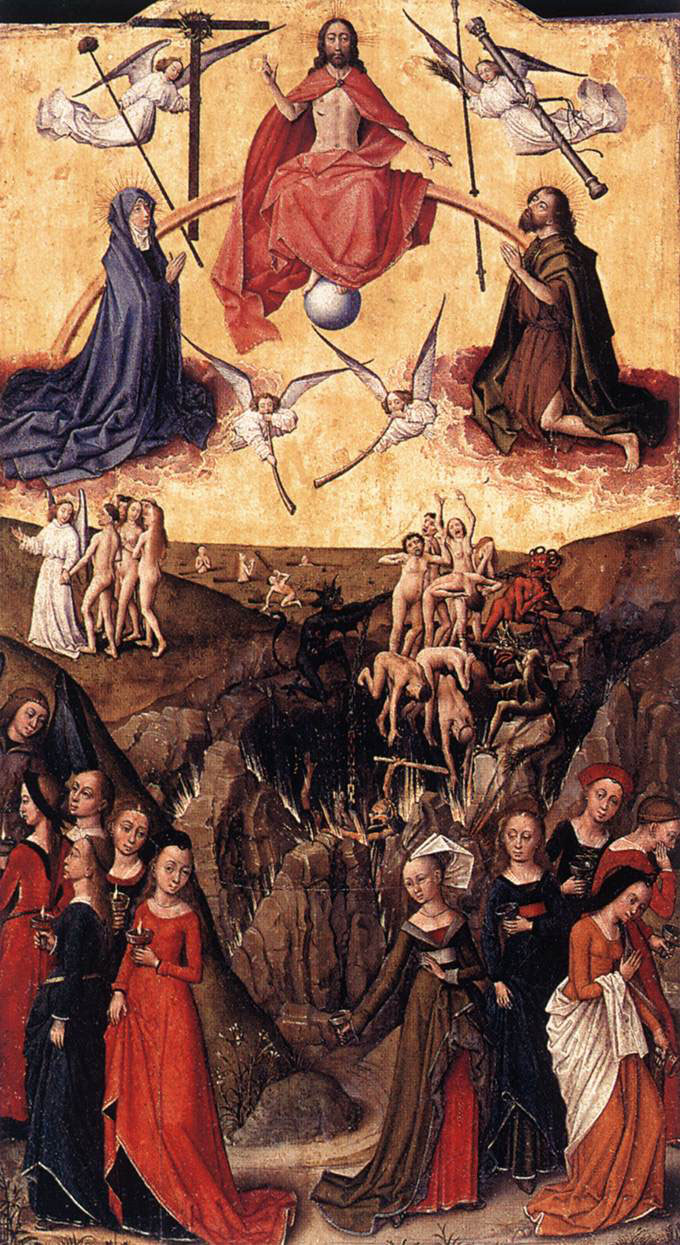 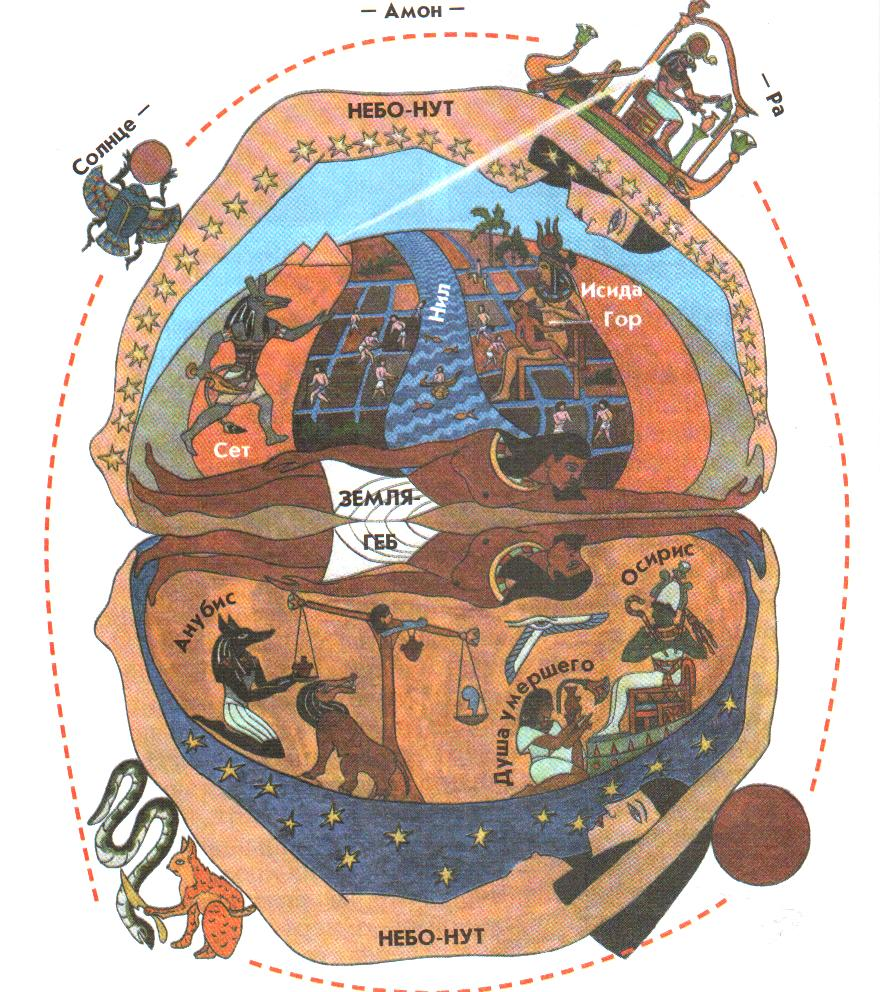 религиозные трактовки смерти
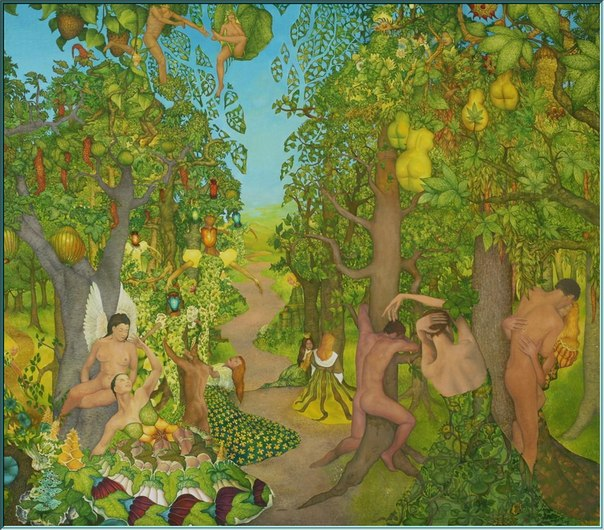 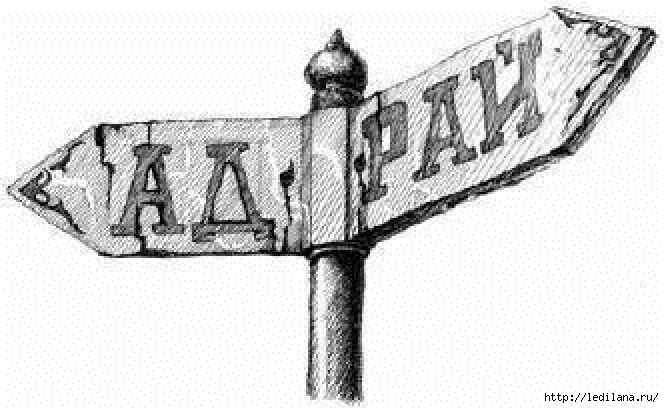 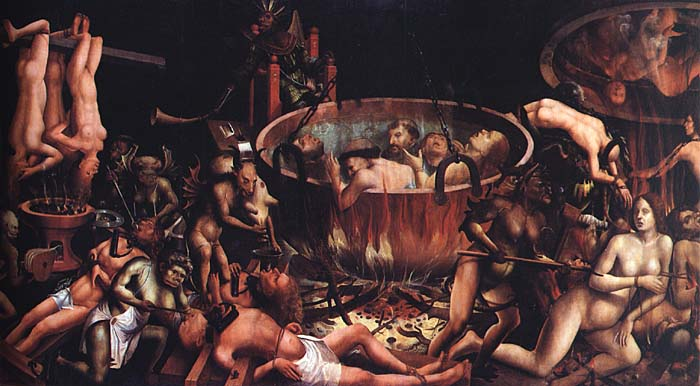 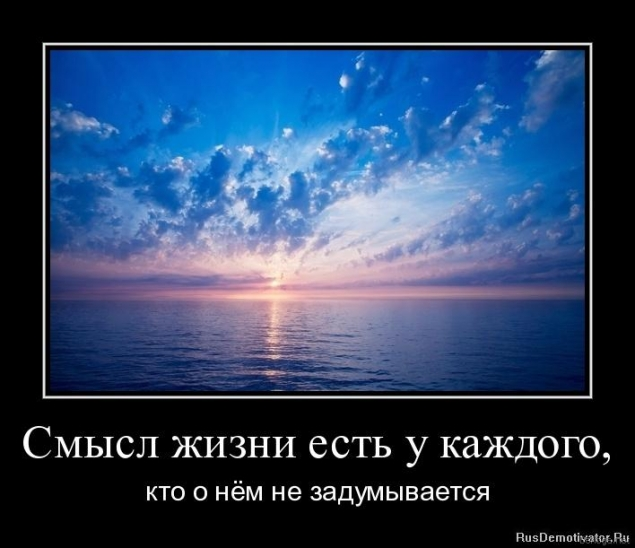 Работа с цитатами
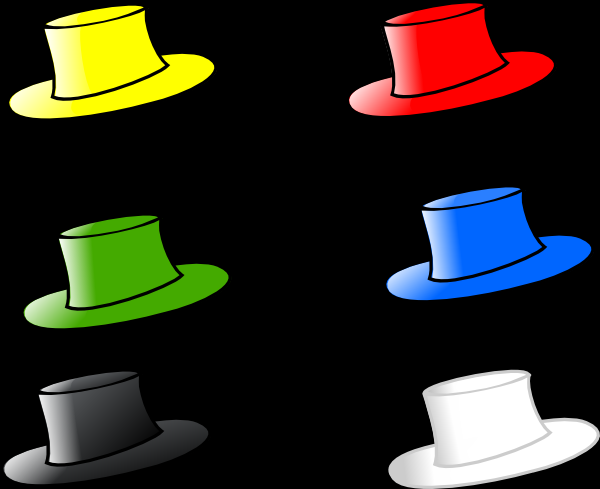 Смерть как абсолютная утрата.
Смерть как облегчение
Смерть как определитель 
смысла жизни
Смерть как часть существования
Смерть как критерий 
оценки прожитого
Смерть как организатор времени
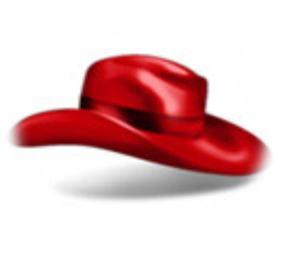 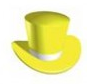 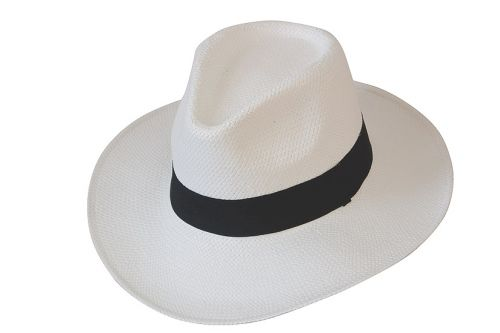 Начинай уже сейчас жить той жизнью, какой ты хотел бы видеть ее в конце.
Марк Аврелий
Смерть не есть зло. — Ты спросишь, что она такое? — Единственное, в чём весь род людской равноправен.
Сенека
Мечтай так, как будто будешь жить вечно. Живи так, как будто умрёшь завтра.
Виктор Цой
Только смерть придает каждому мгновению его красоту и его ужас. Только благодаря смерти время становится живым.
Паскаль Мерсье
У человека две жизни, и вторая начинается тогда, когда мы понимаем, что жизнь всего одна.
Том Хиддлстон
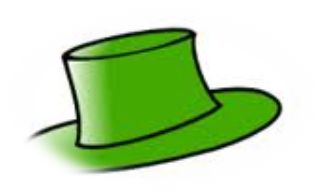 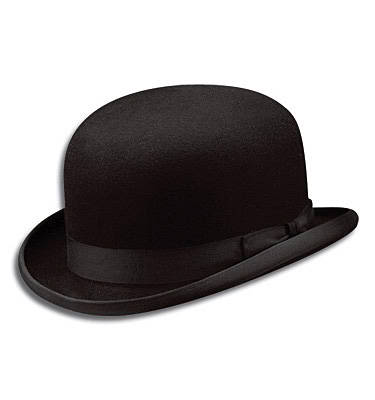 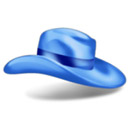 смерть как «параметр» коллективного сознания
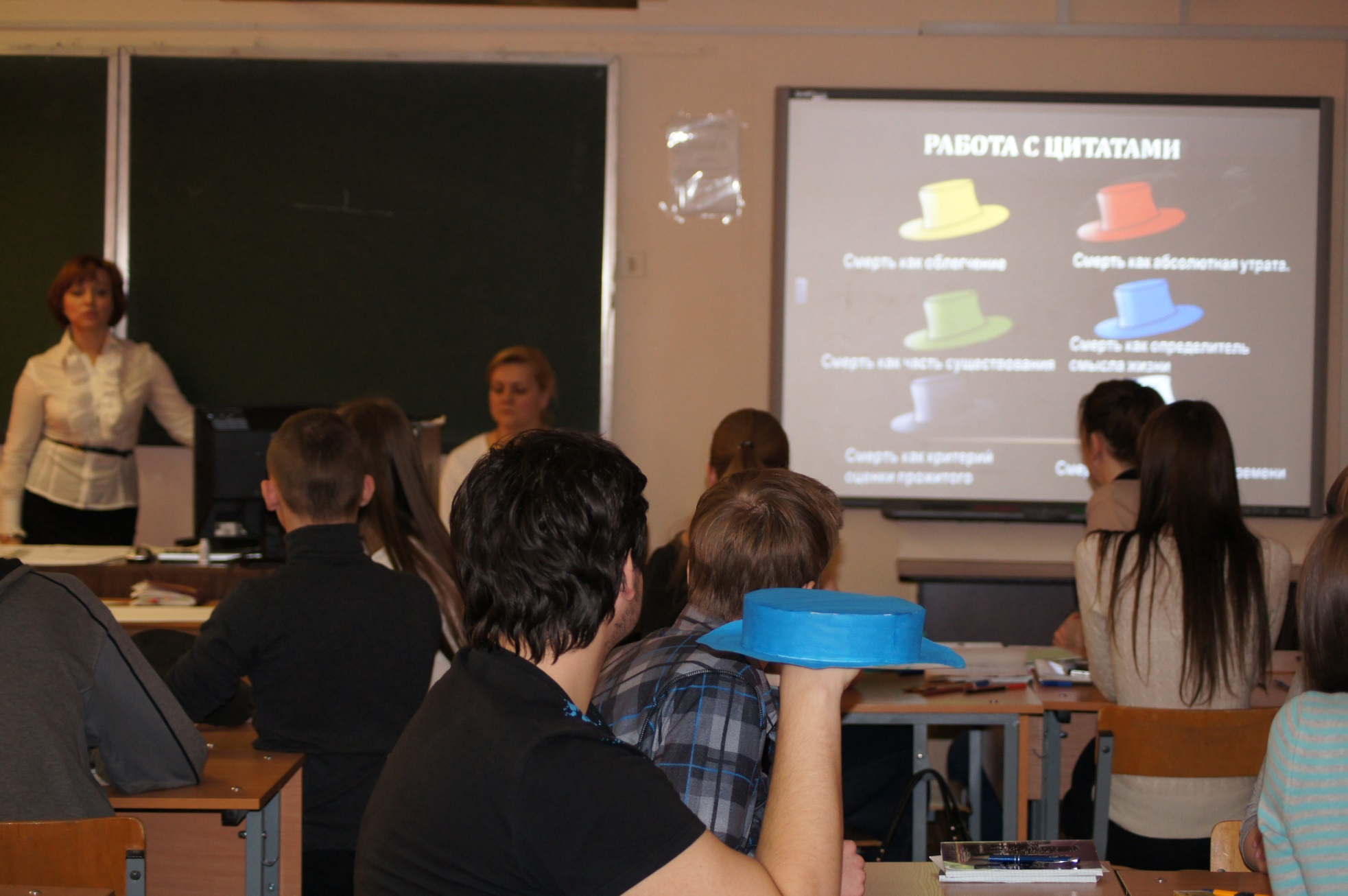 Отношение к смерти как эталон культуры и основа морали
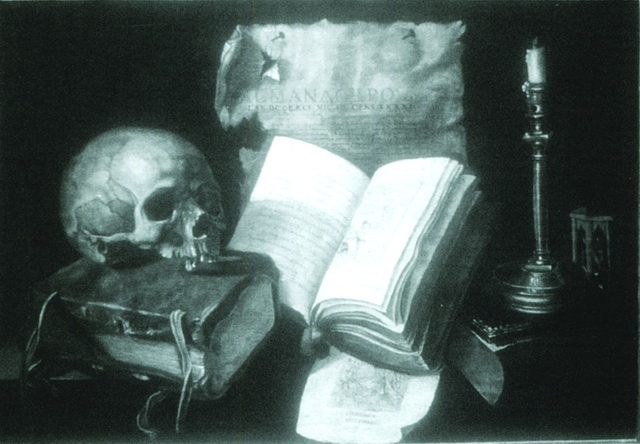 Работа с текстами
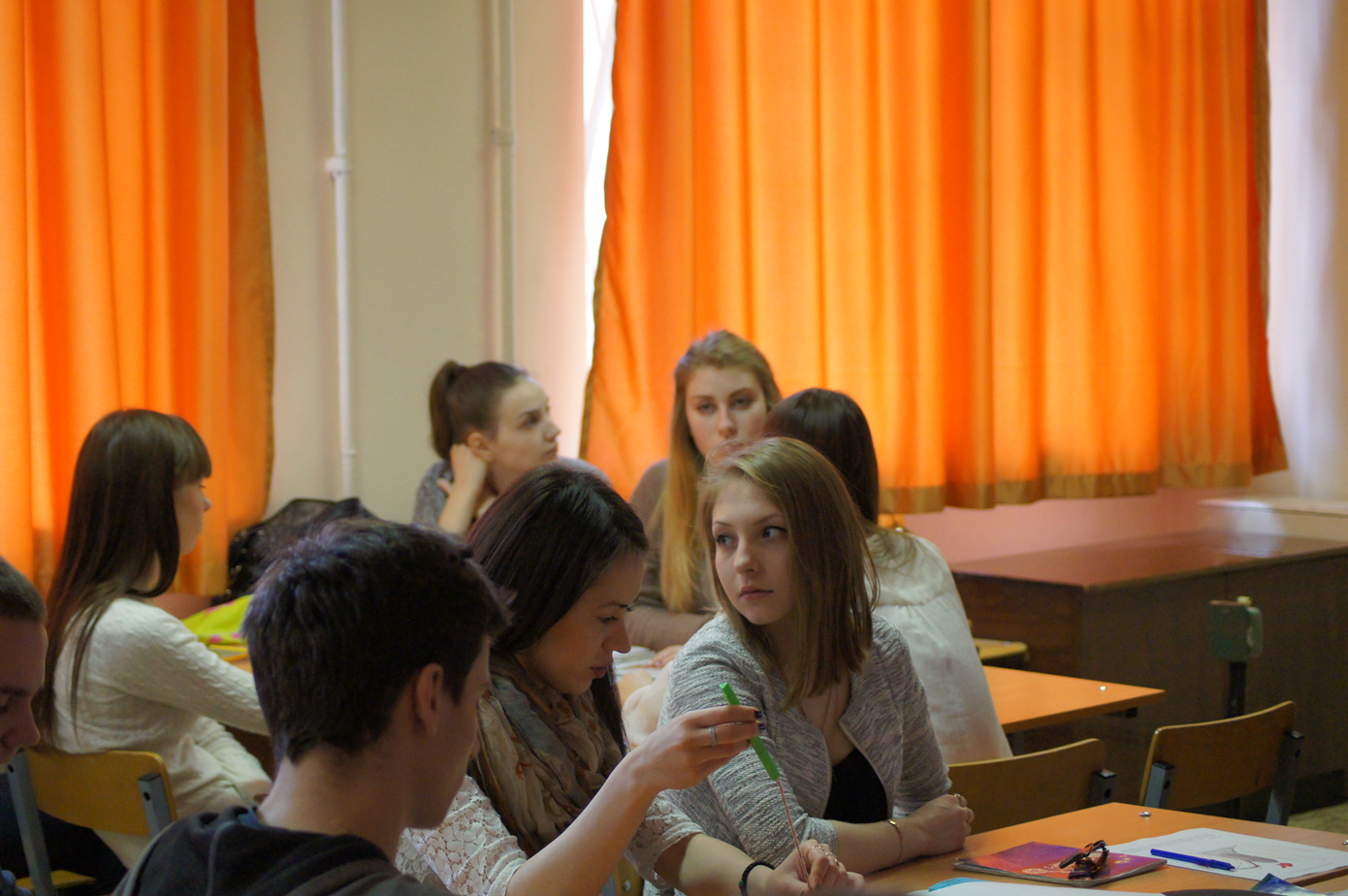 анализ просмотренного видеоматериала
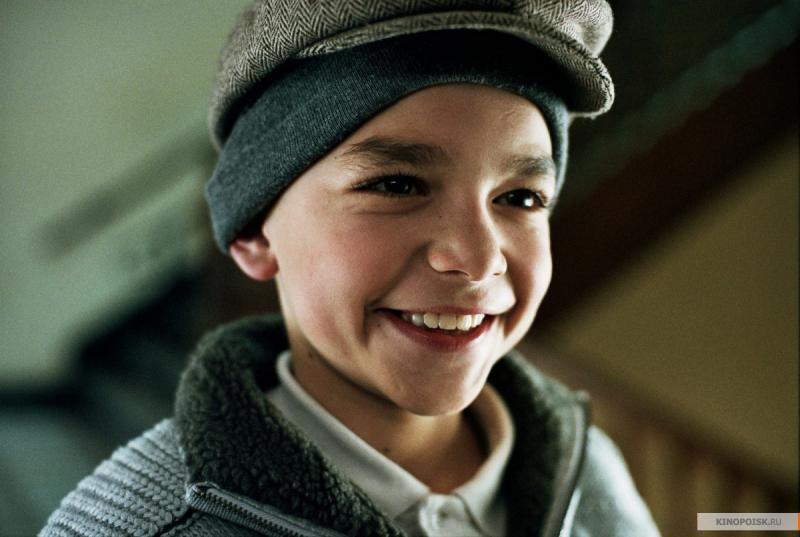 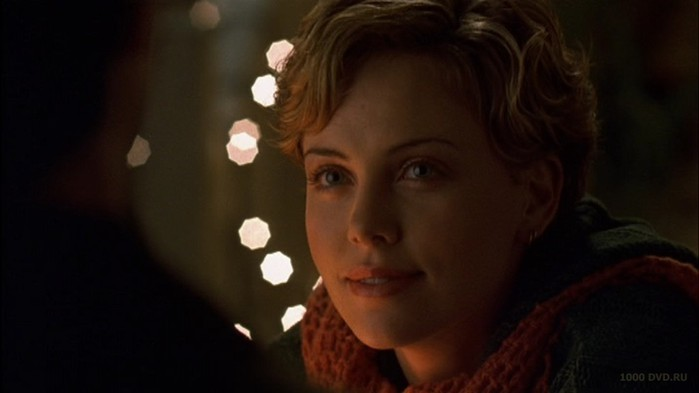 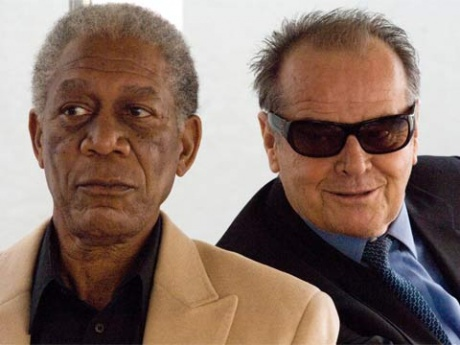 вопросы к фильмам.
Инструкция команде: на основе просмотренных фрагментов фильма следует ответить на вопросы.

Опишите личность пациента. Как особенности его личности влияют на восприятие болезни? Докажите свою точку зрения.
Перечислите близких людей пациента. Как они воспринимают неизбежность смерти? Объясните и докажите свое мнение.
Какие способы психологической поддержки пациента используют близкие люди и медработники?
Какие способы психологической поддержки пациенту и его близким людям можете предложить вы, как медработник, в данной ситуации?
Reframe – (англ.) «вставить в новую рамку»
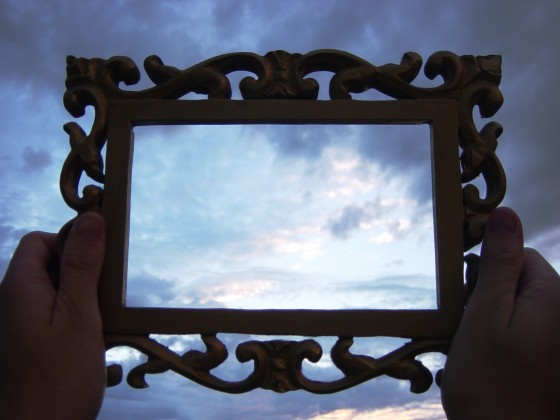 Хасья йога - йога смеха
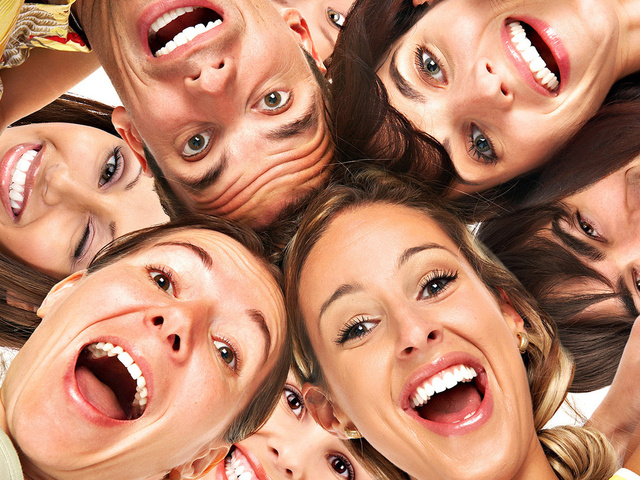 Метод "Шесть шляп мышления"
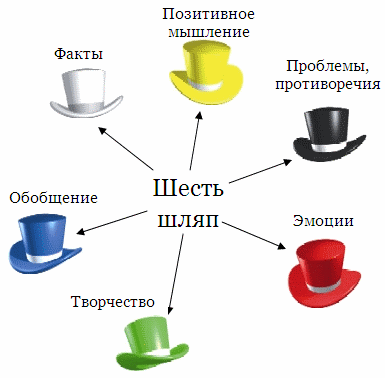 Рефлексия
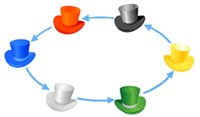 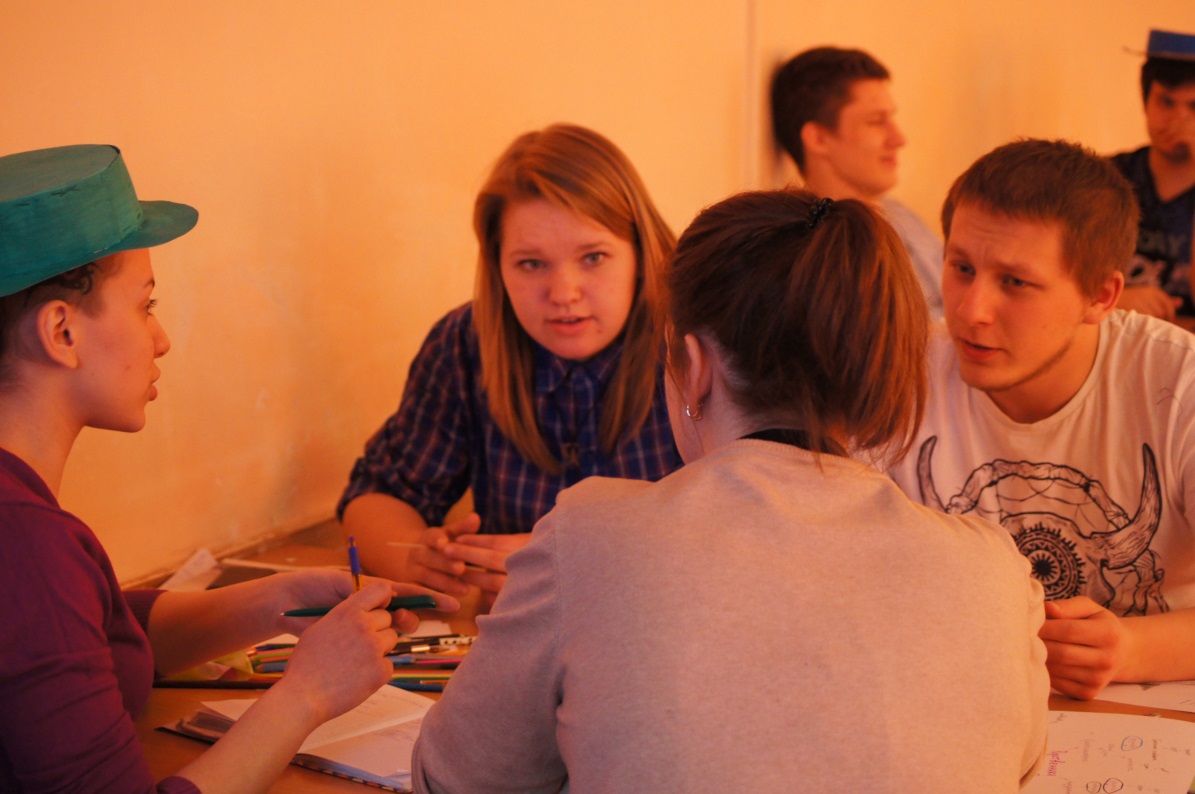 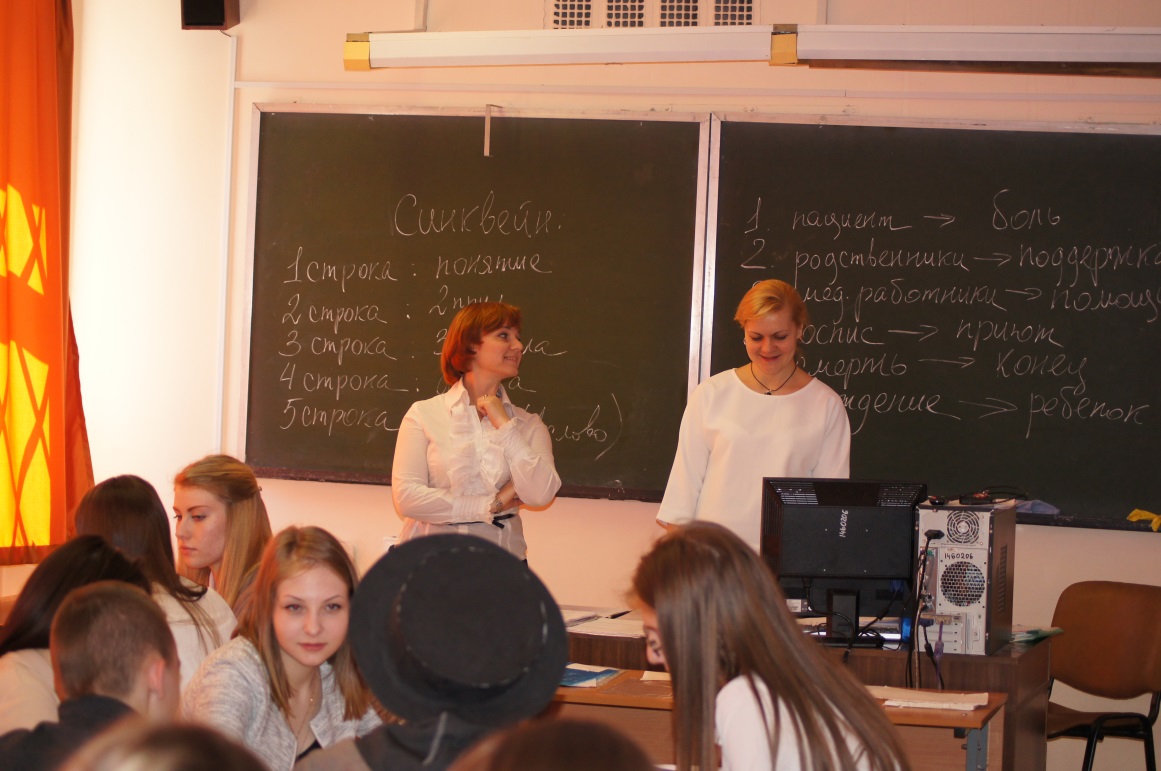 вопросы:
Какие чувства и эмоции у Вас были накануне семинара?
Какие чувства/эмоции, воспоминания у Вас сейчас?
Что на занятии Вам показалось сложным, трудным, непонятным?
Что на занятии Вам показалось легким?
Что было самым интересным?
Что было самым познавательным?
Ваши пожелания преподавателям:
Алле Петровне
Юлии Валерьевне?
8.  Готовы ли Вы продолжить работу по теме на 4-ом курсе?
Часто встречающиеся ответы студентов:
1.    Страх, тревога, волнение, некомфортное состояние, но интерес.
2.   «Да, осталось что-то неясное, но сейчас уже спокойнее».  «Облегчение , удовлетворение…».
8.   Подавляющее большинство студентов готовы продолжить работу по данной теме на четвертом курсе и хотят большего погружения в суть темы. Студенты заинтересовались психологическими методами саморегуляции и хотят освоить конкретные техники Хасья Йоги.
Итог занятия!
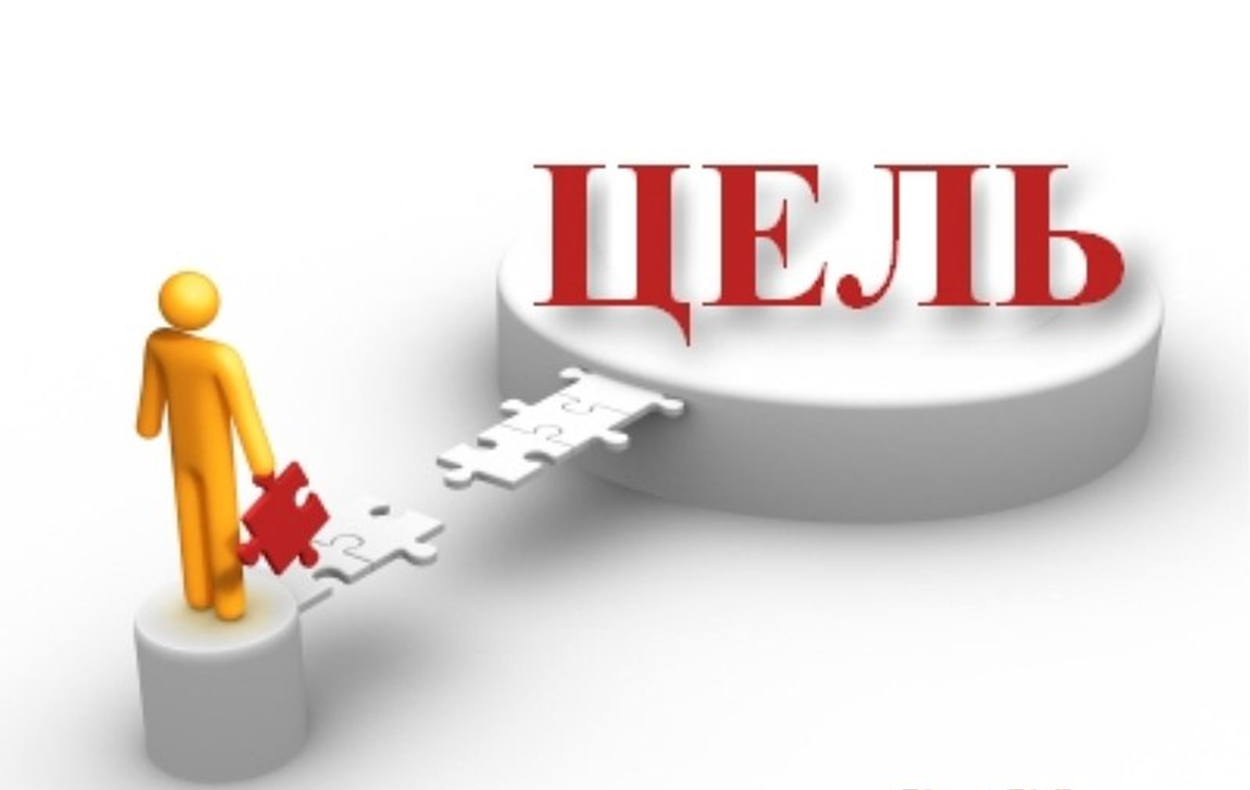